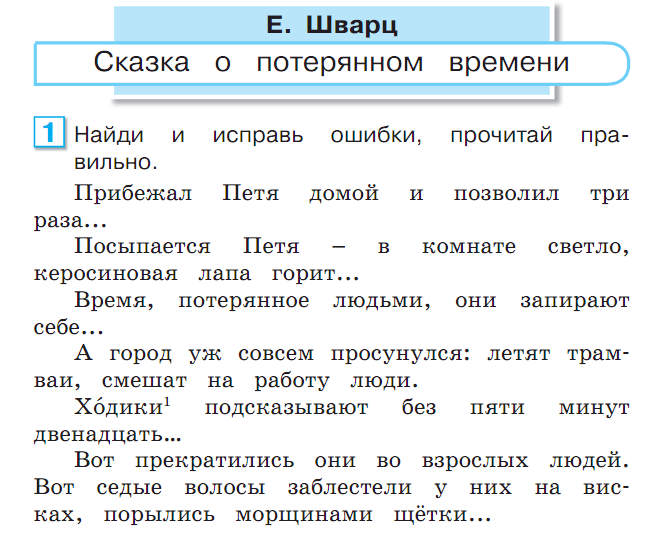 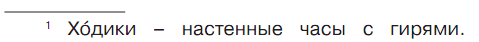 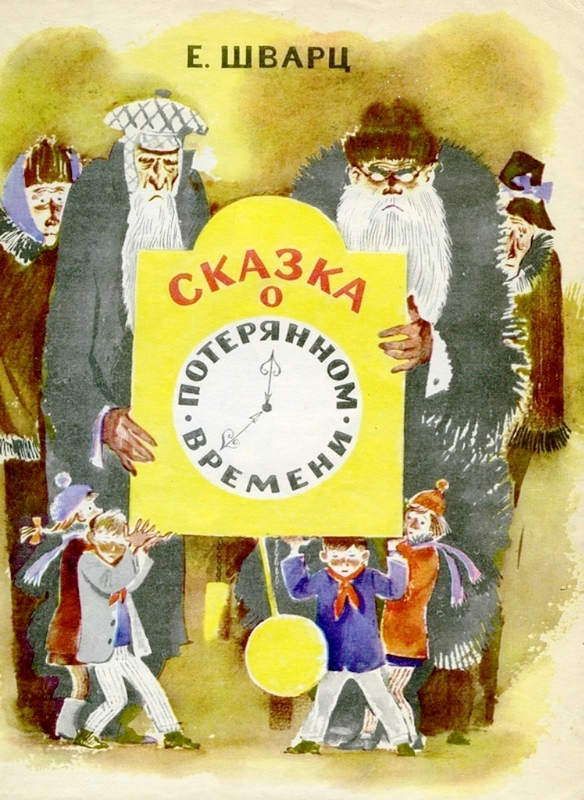 Художник И. Казакова.
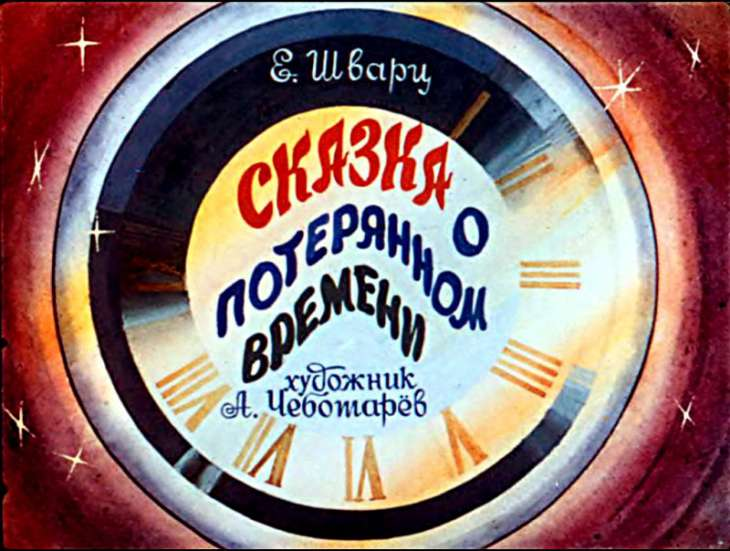 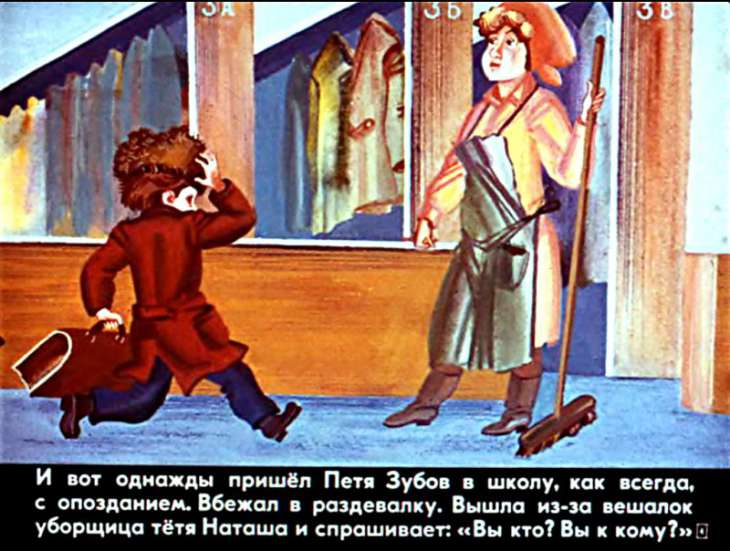 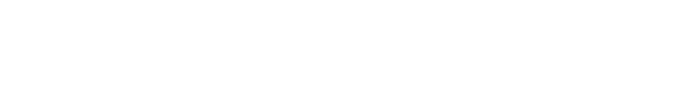 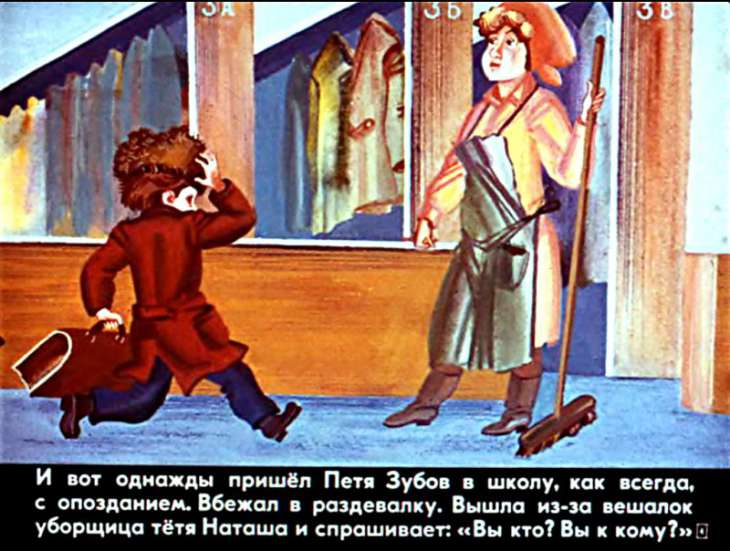 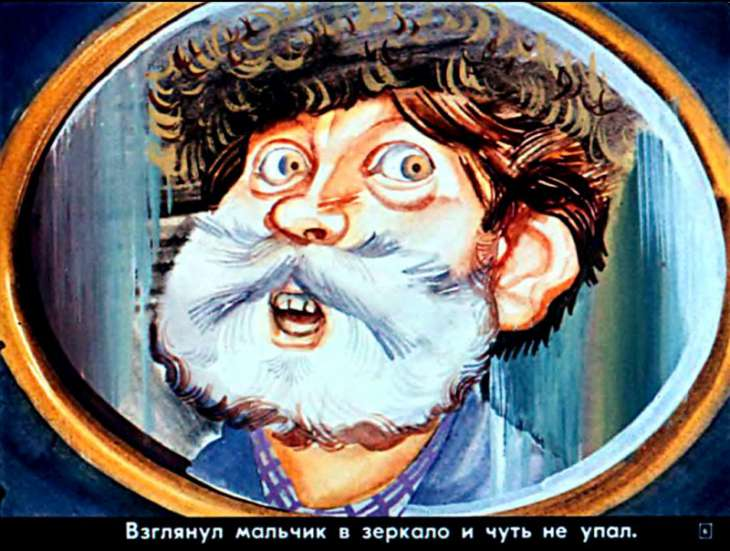 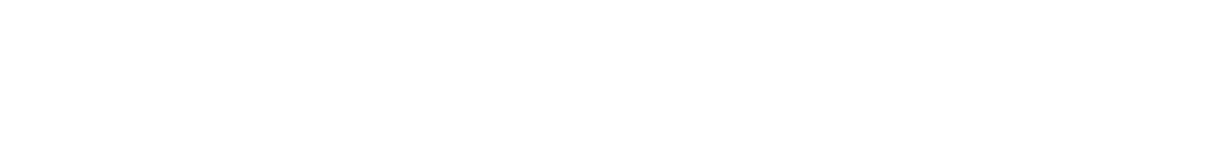 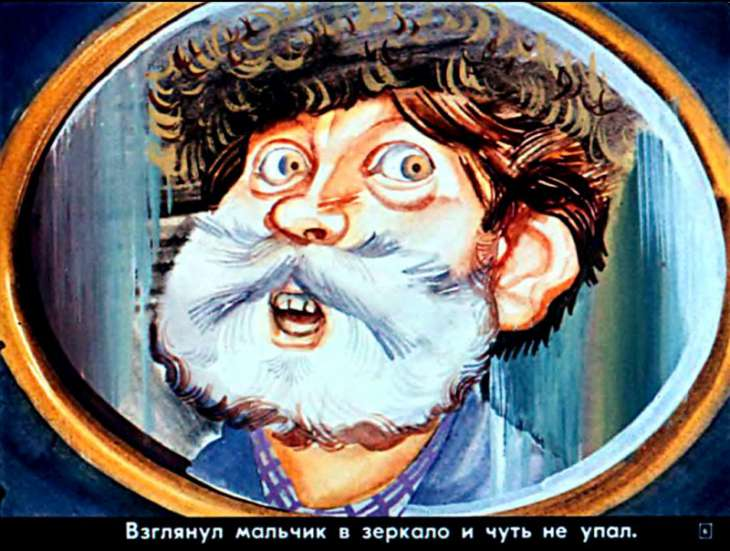 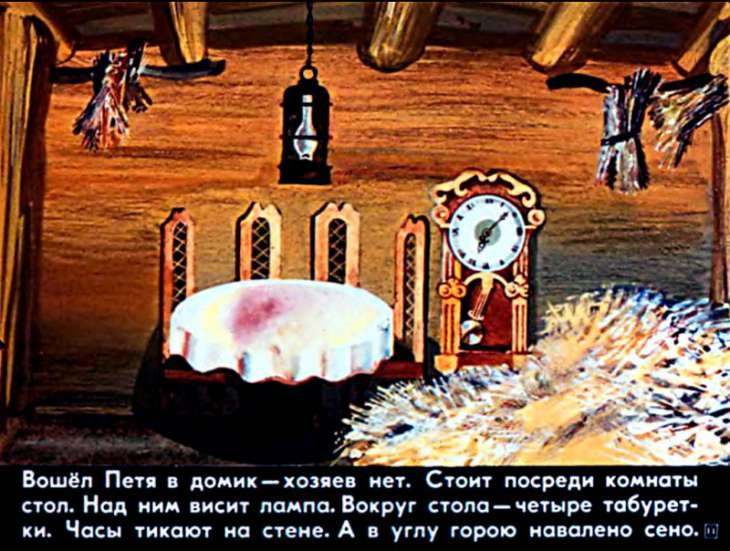 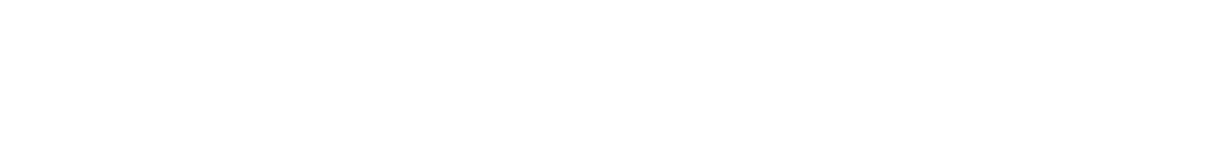 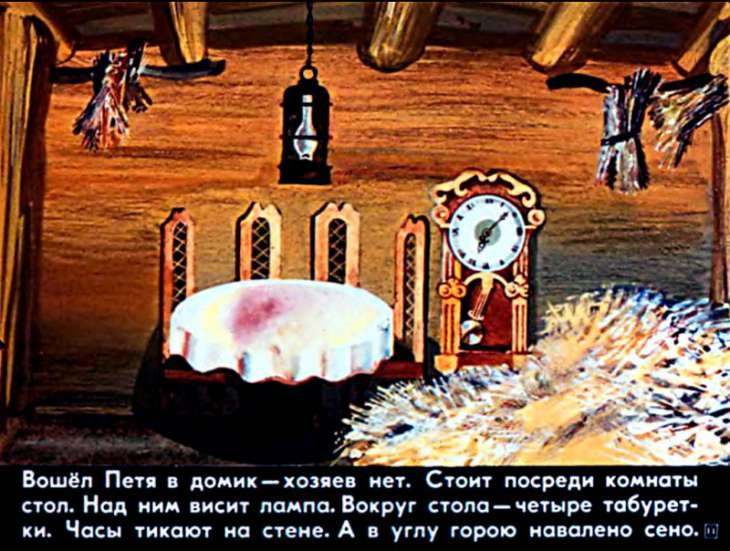 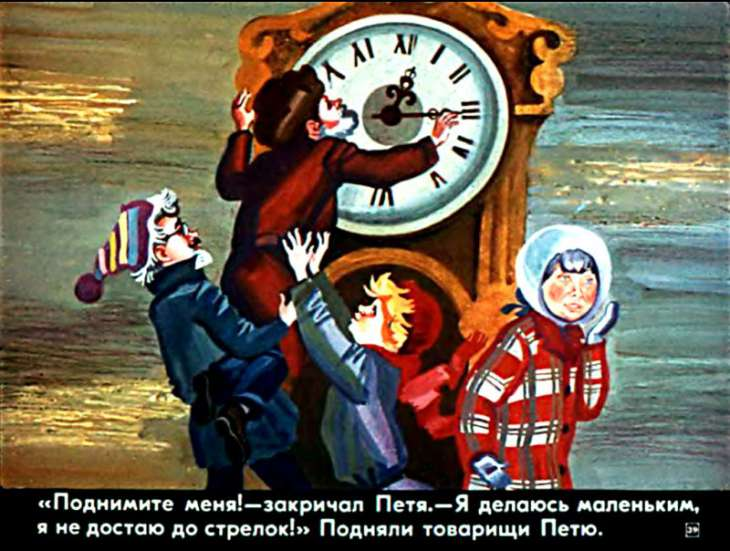 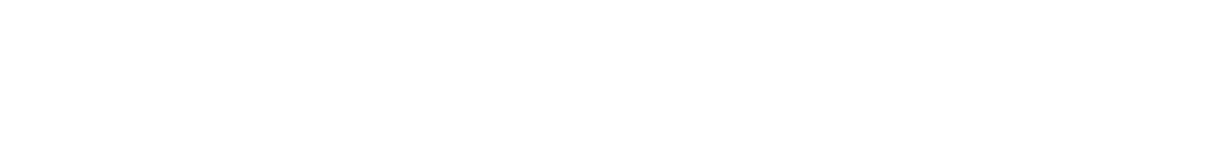 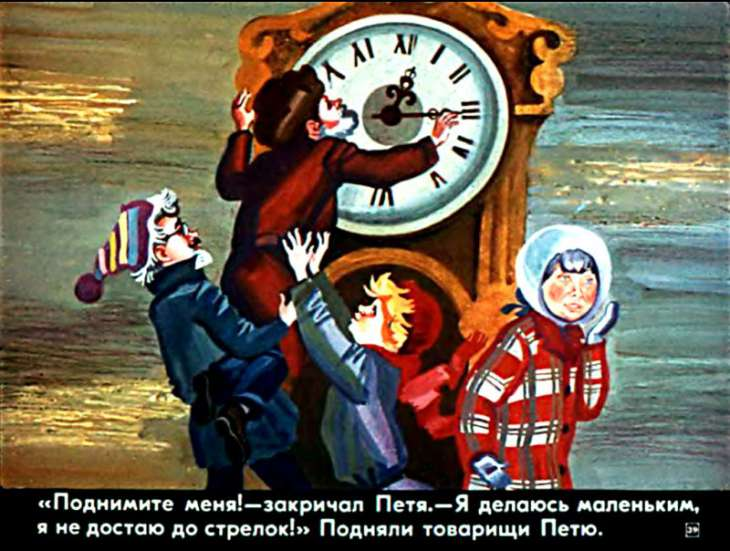 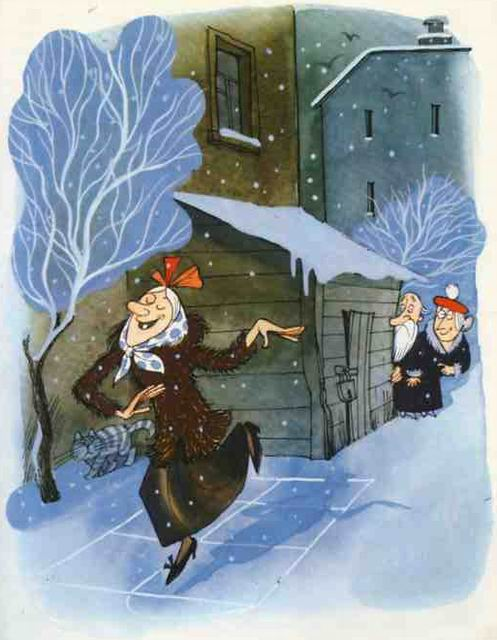 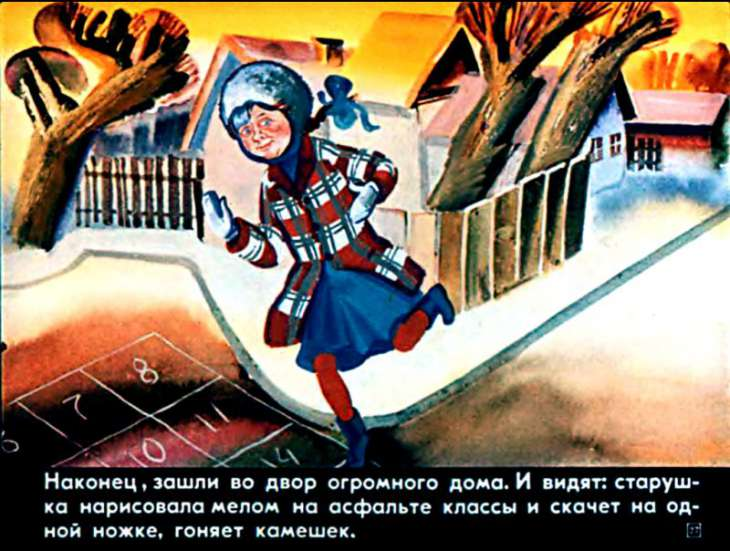 Художник В. Чижиков.
Художник А. Чеботарёв.
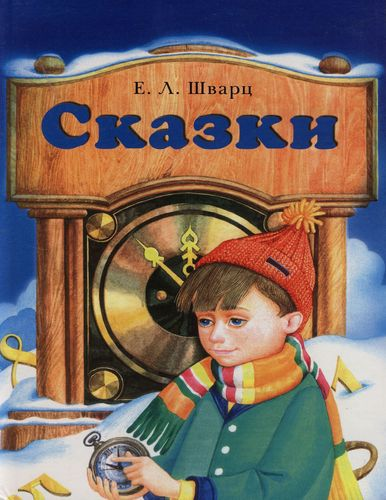 Художник  О. Побережный.